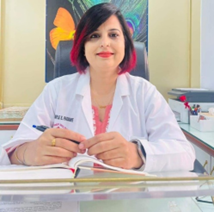 THE FOUNDATION OF COMMUNICATION
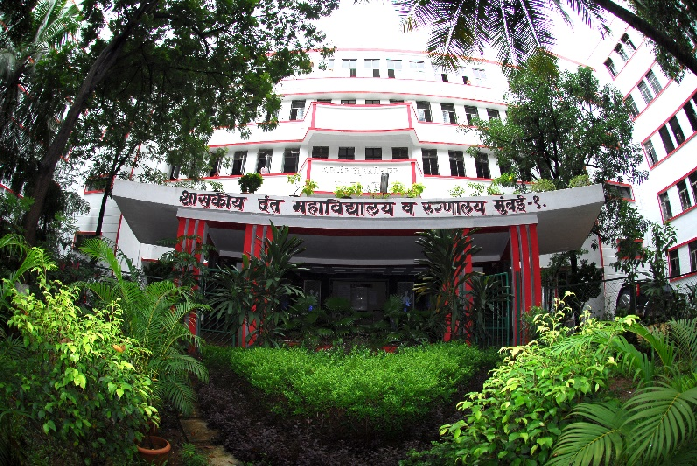 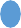 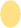 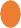 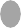 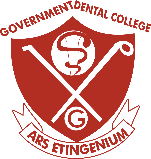 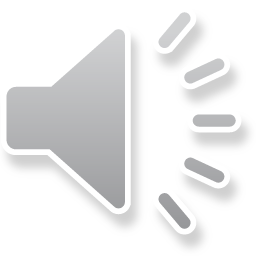 GOVERNMENT DENTAL COLLEGE & HOSPITAL, MUMBAI
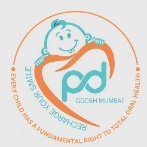 DEPARTMENT OF PEDIATRIC AND PREVENTIVE DENTISTRY
PRESENTED BY: DR. DIMPLE PADAWE
CONTENT
Importance of communication
The Communication Process
Verbal Communication
Nonverbal communciation
Listening Skills
Empathy and Emotional Intelligence
Barriers to  Effective Communication
Strategies for Improving Communication
Applying Communication skills in Practice 
Conclusion
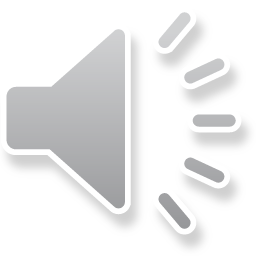 Government Dental College & Hospital, Mumbai
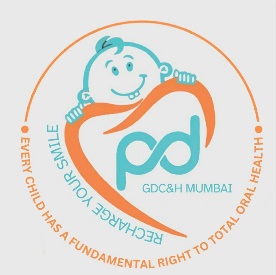 THE IMPORTANCE OF COMMUNICATION
Sharing Information
Building Relationships
Communication allows us to share knowledge, ideas, and experiences, fostering growth and progress.
Strong communication is the cornerstone of healthy relationships, whether personal or professional.
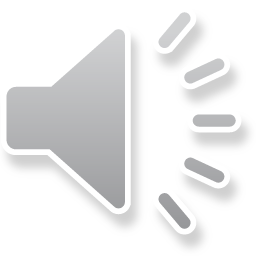 Solving Problems
Effective communication is vital for collaborating, resolving conflicts, and finding solutions.
Government Dental College & Hospital, Mumbai
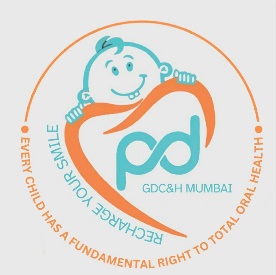 THE COMMUNICATION PROCESS
Sender
1
The sender encodes their message and transmits it to the receiver.
Message
2
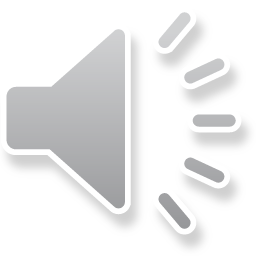 The message can be verbal, nonverbal, or a combination of both.
Receiver
3
The receiver decodes the message and interprets its meaning.
Feedback
4
The receiver provides feedback to the sender, ensuring understanding and closing the loop.
Government Dental College & Hospital, Mumbai
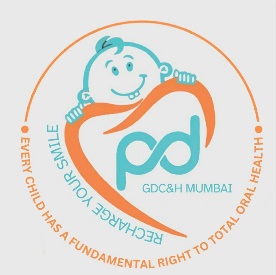 VERBAL COMMUNICATION
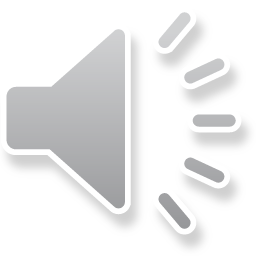 Respectful Tone
Clear and Concise
Active Listening
Use precise language and avoid jargon or ambiguity.
Pay attention to the speaker and ask clarifying questions.
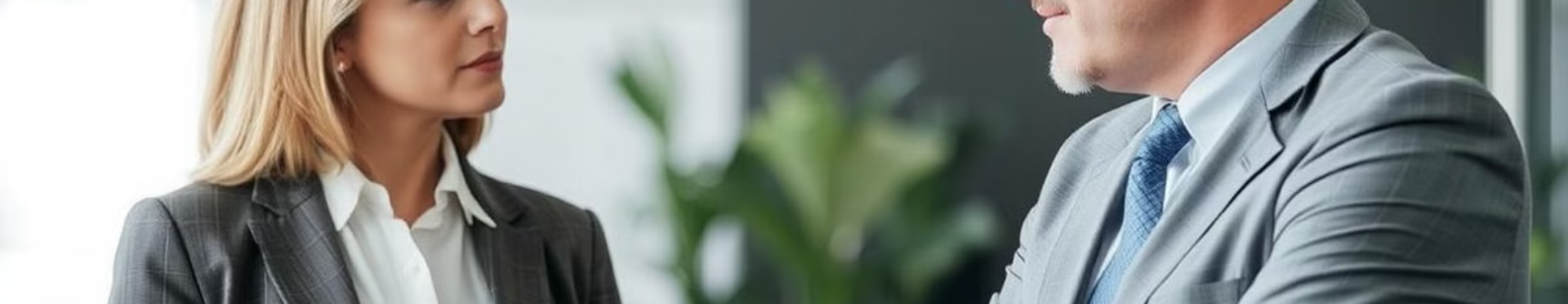 Government Dental College & Hospital, Mumbai
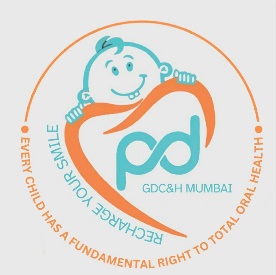 NONVERBAL COMMUNICATION
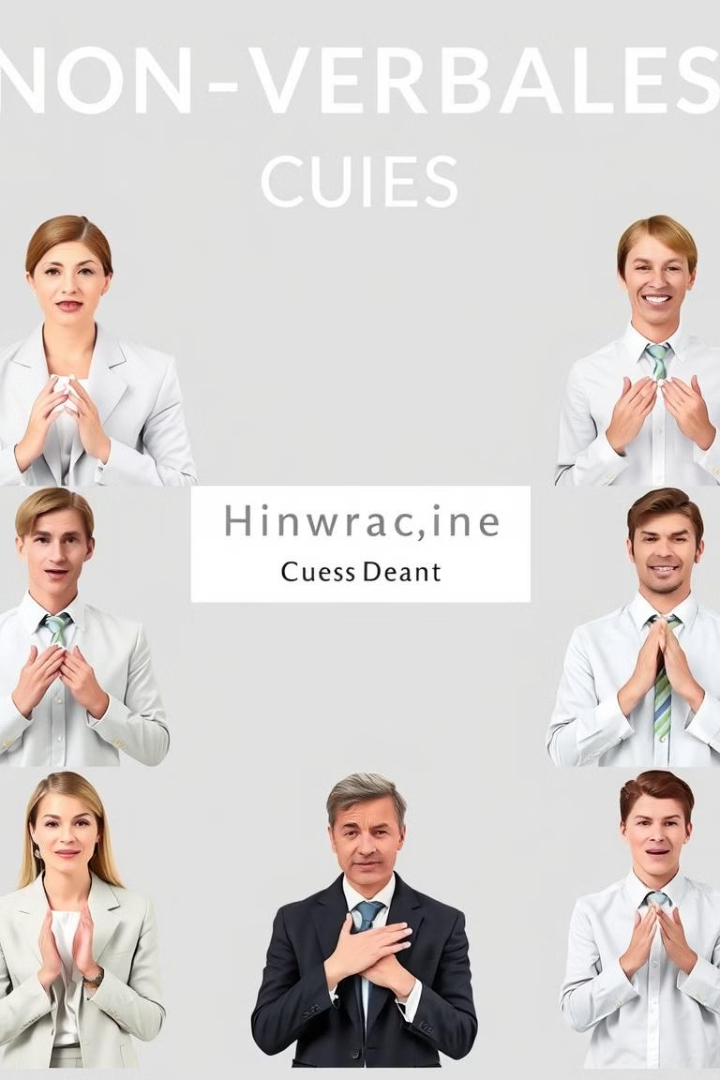 Facial Expressions
Body Language
Conveying emotions through facial cues like smiles, frowns, or raised eyebrows.
Nonverbal cues like posture, gestures, and proximity can enhance or contradict verbal messages.
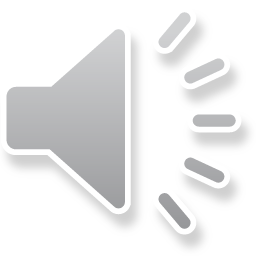 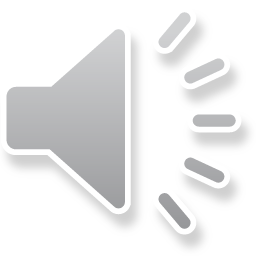 Eye Contact
Maintaining eye contact shows engagement and respect.
Government Dental College & Hospital, Mumbai
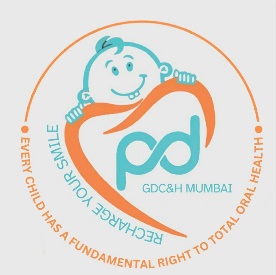 LISTENING SKILLS
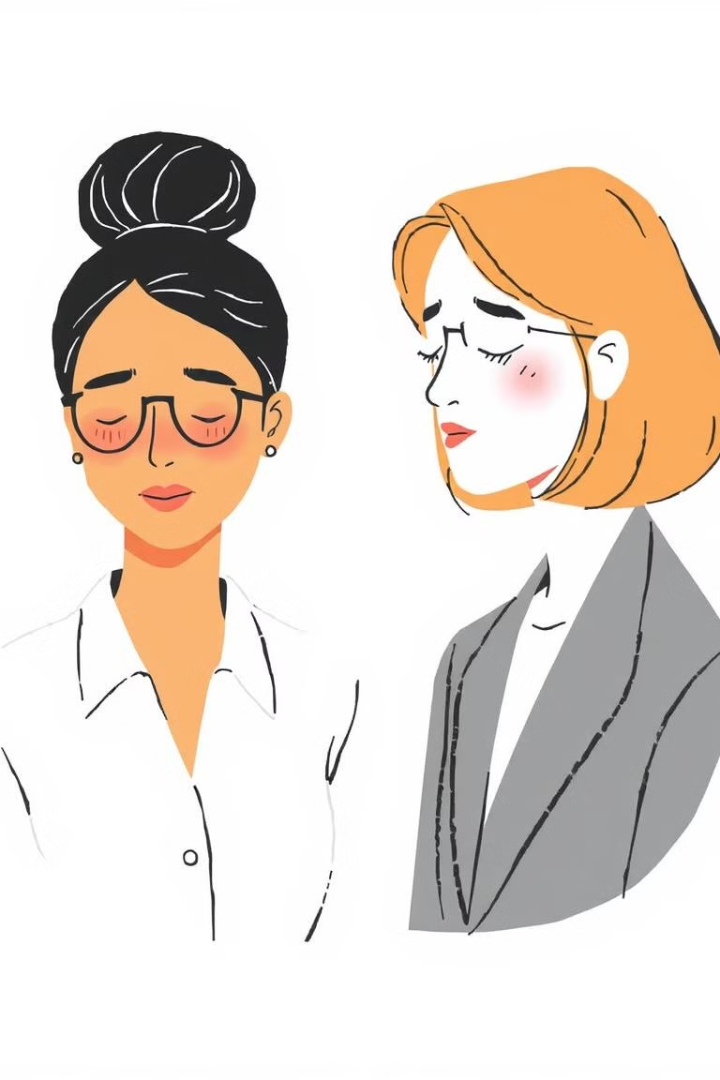 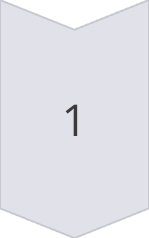 Active Listening
Engage with the speaker by paraphrasing, asking questions, and providing feedback.
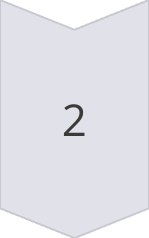 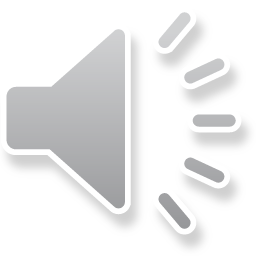 Empathetic Listening
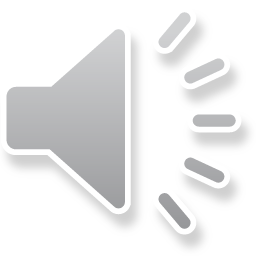 Try to understand the speaker's perspective and emotions.
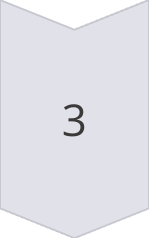 Non-Judgmental Listening
Listen without interrupting or passing judgment on the speaker's ideas.
Government Dental College & Hospital, Mumbai
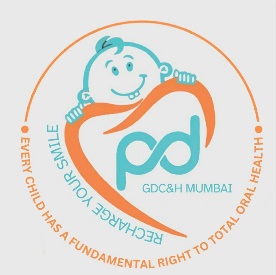 Adapting to Your Audience
Self-Awareness
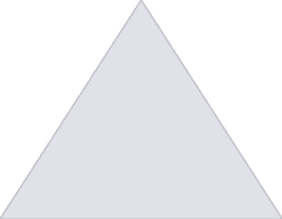 Understanding your own emotions and how they influence your communication.
1
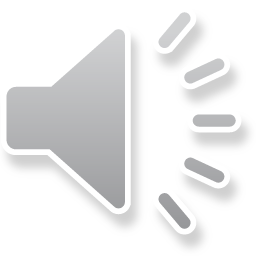 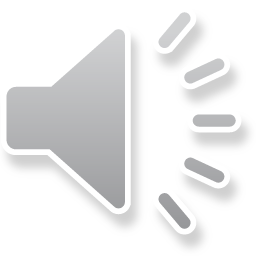 Empathy
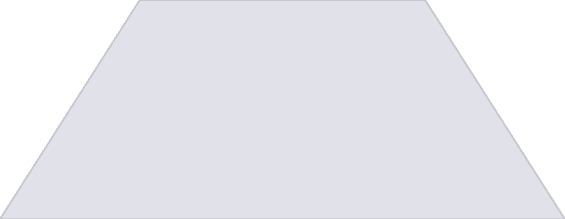 2
The ability to understand and share the feelings of others.
Emotional Regulation
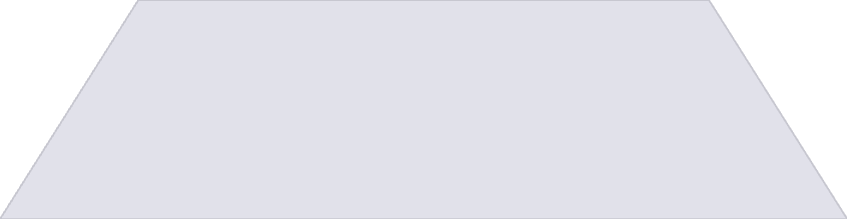 3
Managing your emotions effectively to communicate constructively.
Government Dental College & Hospital, Mumbai
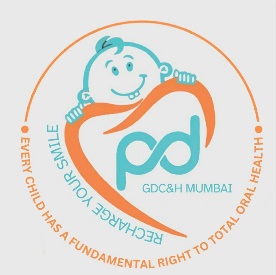 BARRIERS TO EFFECTIVE COMMUNICATION
Language Barriers
Cultural Differences
Differences in language or dialects can hinder understanding.
Cultural norms and values can influence communication styles.
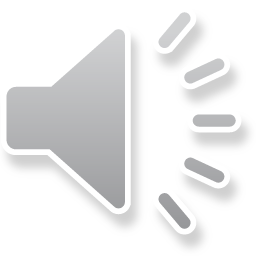 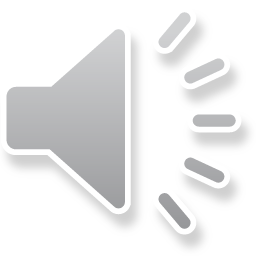 Physical Distractions
Psychological Factors
Noise, interruptions, or uncomfortable environments can disrupt communication.
Stress, anxiety, or biases can distort communication.
Government Dental College & Hospital, Mumbai
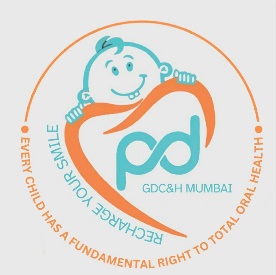 STRATEGIES FOR IMPROVING COMMUNICATION
Active Listening
1
Pay attention to the speaker and ask clarifying questions.
Clear and Concise Language
2
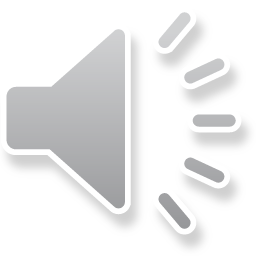 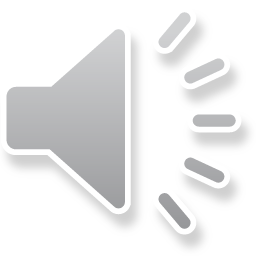 Use precise language and avoid jargon or ambiguity.
Nonverbal Communication
3
Be mindful of your body language and facial expressions.
Feedback
4
Provide feedback to ensure understanding and close the loop.
Government Dental College & Hospital, Mumbai
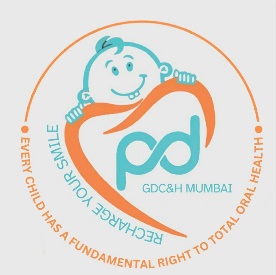 APPLYING COMMUNICATION SKILLS IN PRACTICE
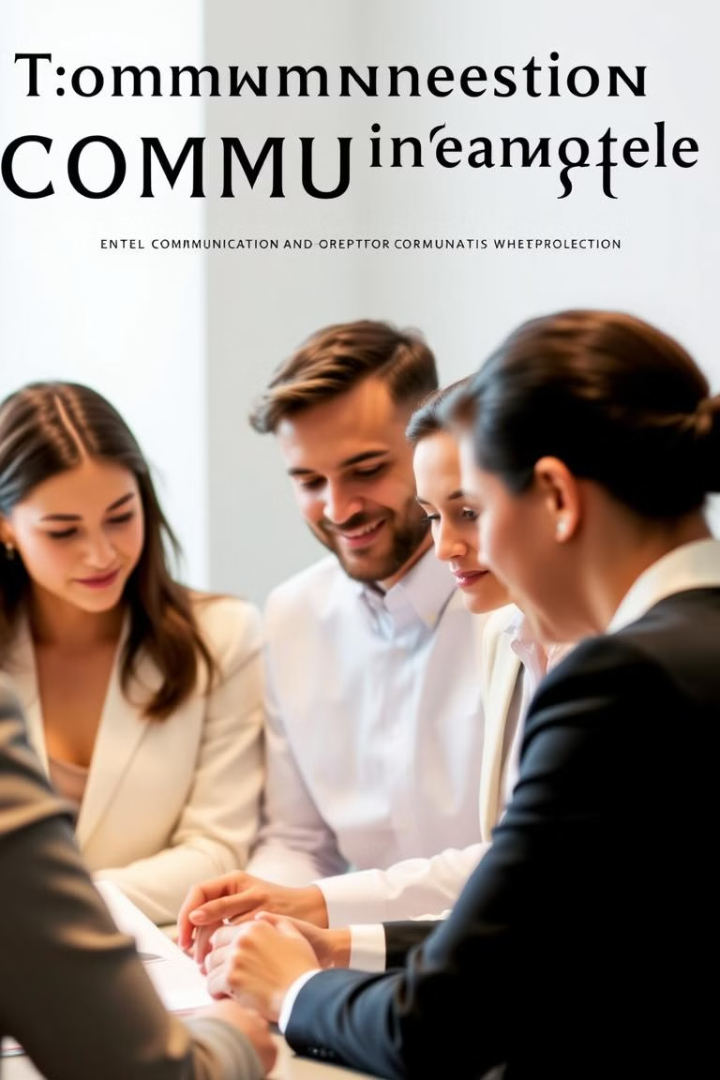 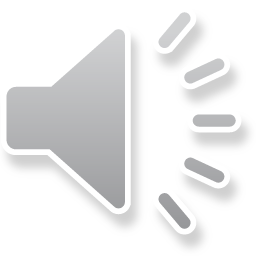 1
2
Active Listening
Clear Communication
Engage with your colleagues and actively listen to their ideas.
Express your ideas concisely and respectfully, ensuring clarity.
3
4
Empathy
Conflict Resolution
Put yourself in the shoes of others to understand their perspectives.
Approach conflicts constructively, seeking to understand and resolve issues.
Government Dental College & Hospital, Mumbai
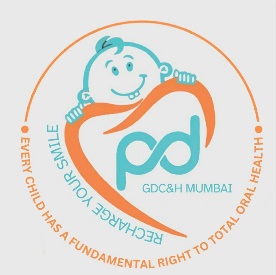 CONCLUSION
Effective communication is the cornerstone of personal and professional success.
Understanding its foundations—such as clarity, active listening, empathy, and feedback—enables us to connect, collaborate, and convey ideas effectively.
 Mastery of these skills leads to stronger relationships, better problem-solving, and a more cohesive exchange of ideas in any context
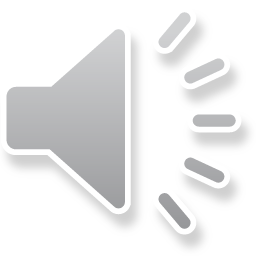 Government Dental College & Hospital, Mumbai
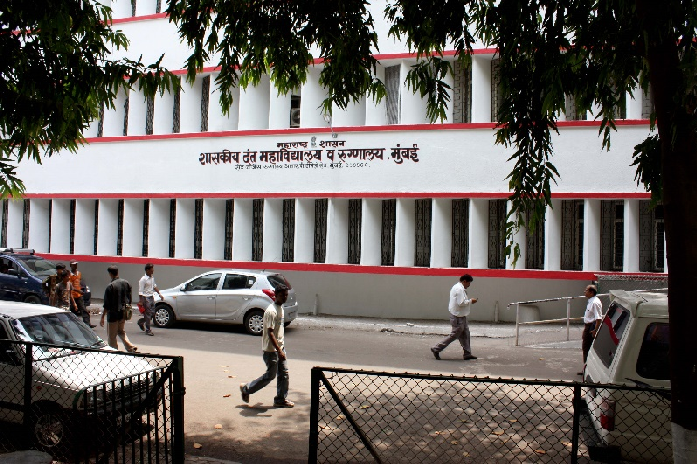 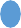 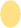 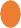 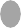 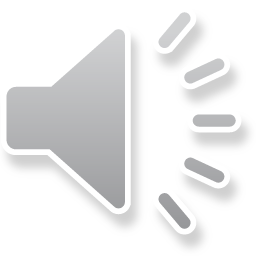 THANK YOU
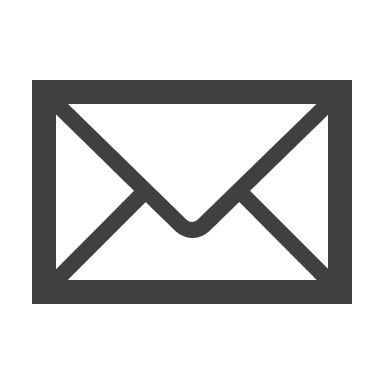 deangdch_Mumbai@yahoo.com
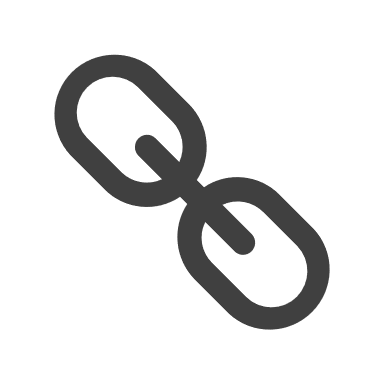 http://www.gdchmumbai.org